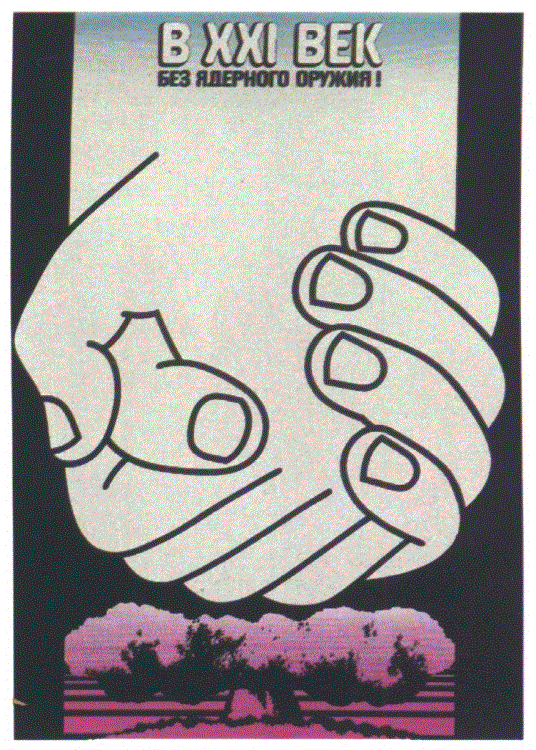 WITH/OUTNUCLEARWEAPON
WORLD IS TO BE MORE SECURE
???
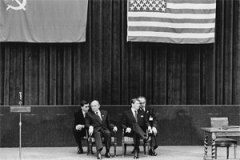 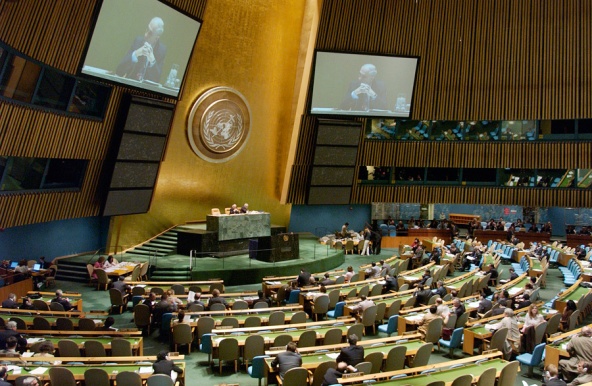 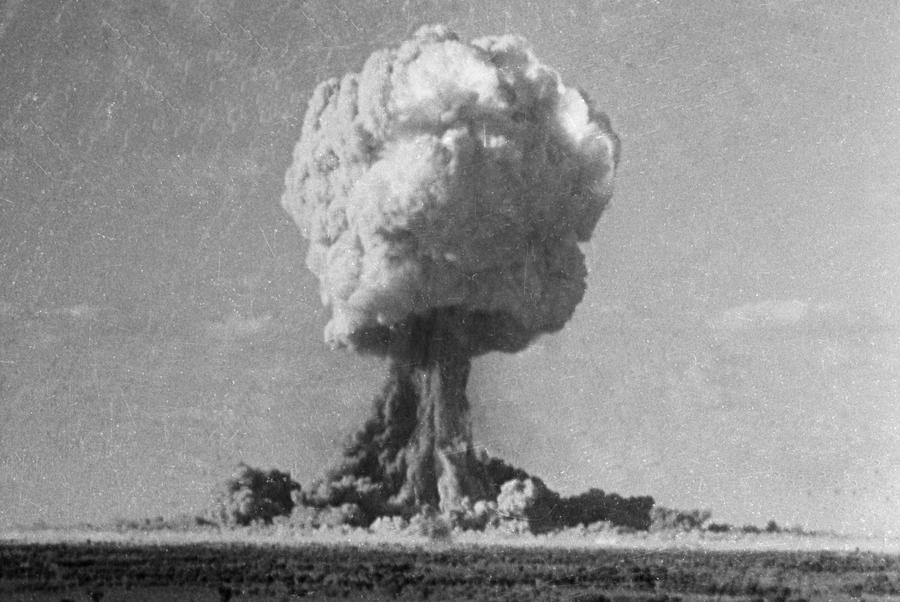 ??? More secure ???
"the effect of remembering“
all and everything?
the ability to reproduce

New types of WMDs
Radiation
Laser
RF
Radiological
Infrasound
geophysical
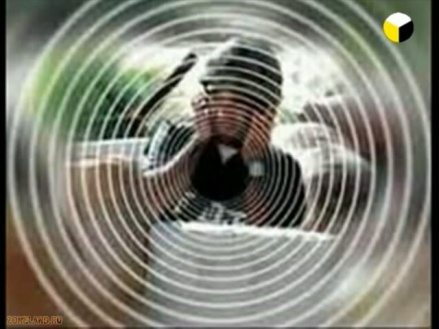 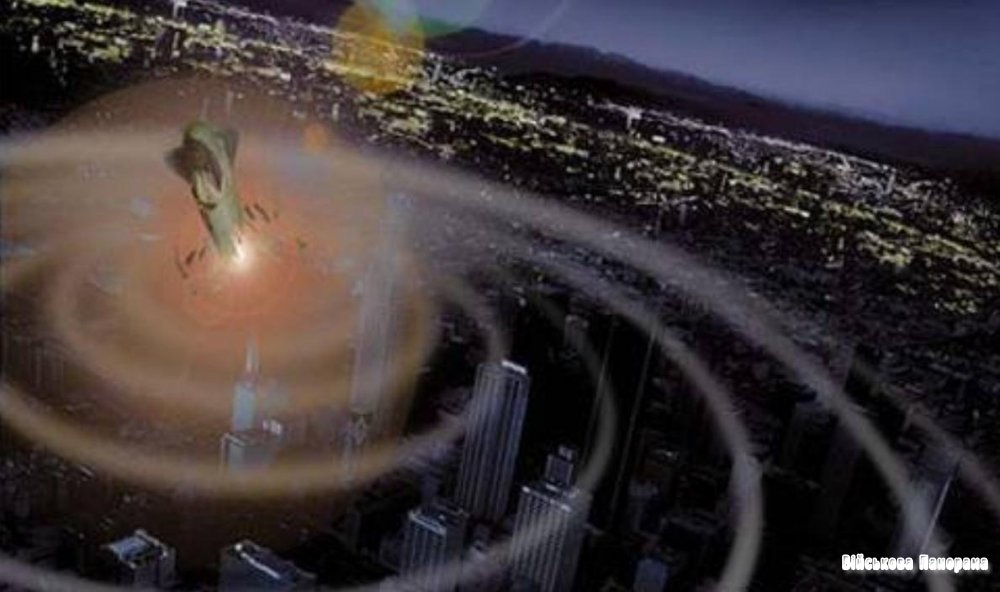 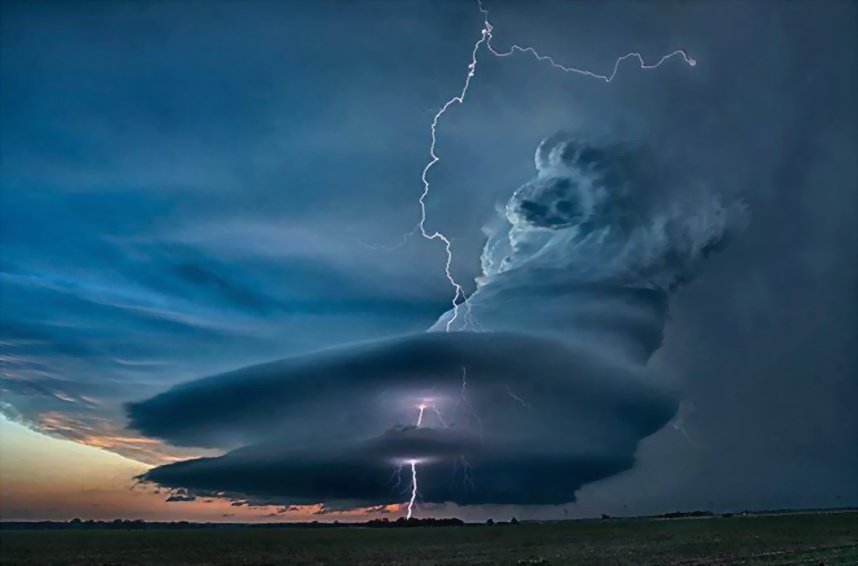 ??? ДОВЕРИЕ ???
no deterrence
no "eternal" themes of dialogue
no trust
no unfair order
the growing number of local conflicts
Any local can become global
Confrontation
the arms race
chaos
the cycle zeroing